Le temps
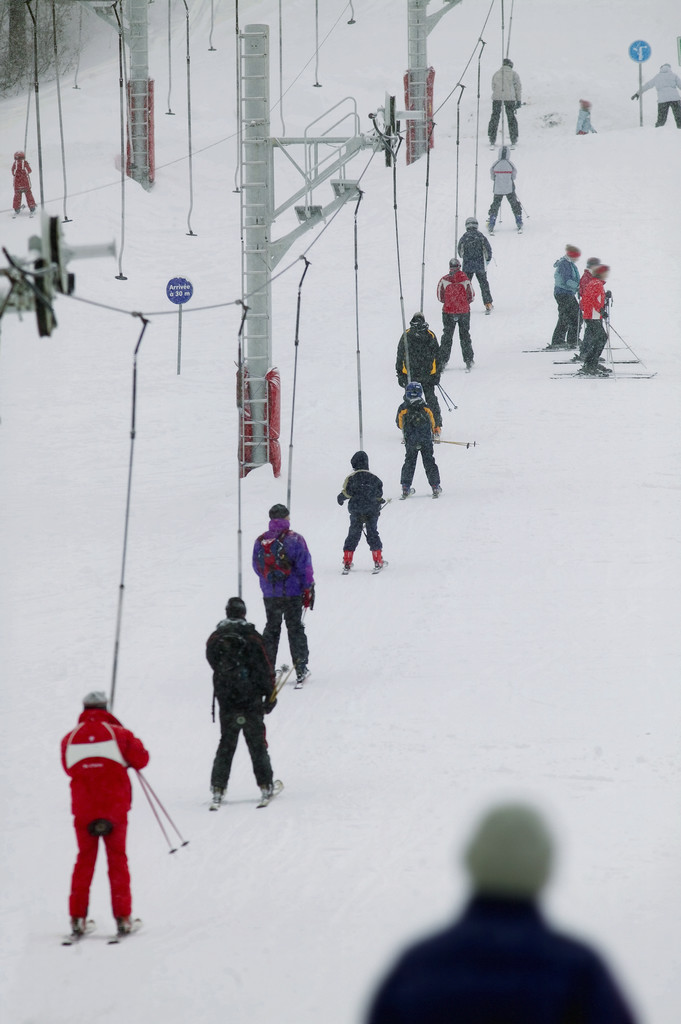 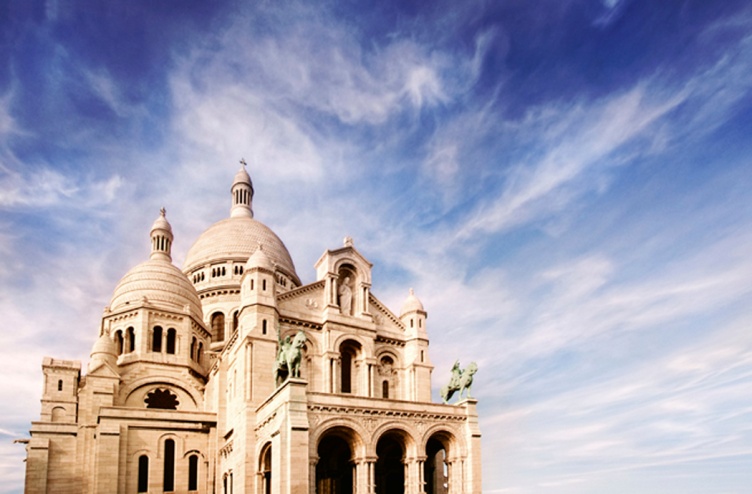 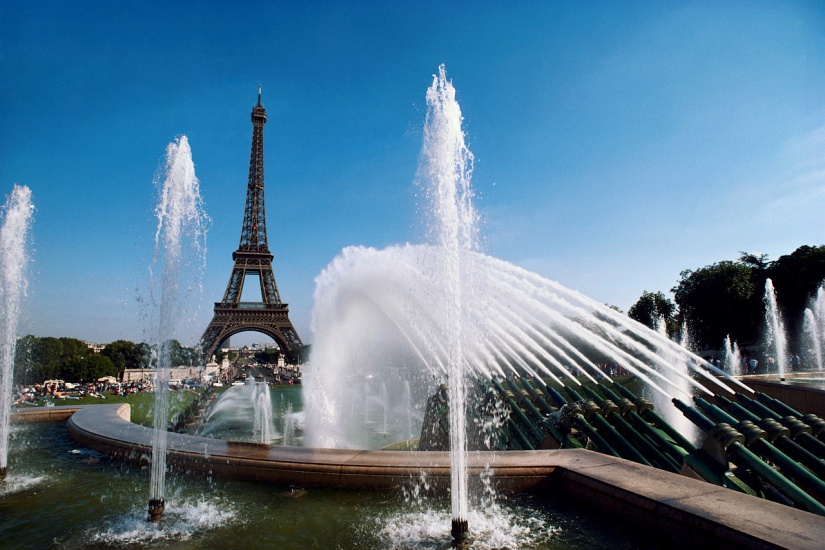 Quel saison est-ce?
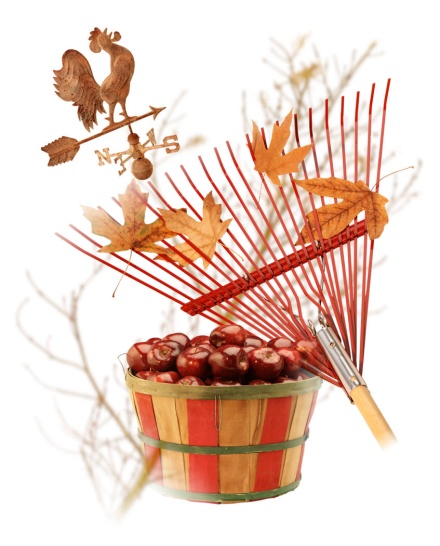 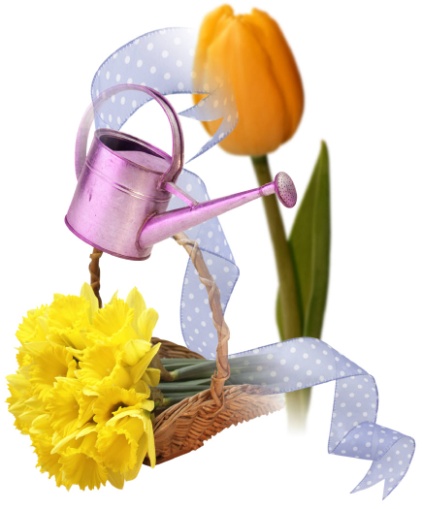 le
 printemps
L’automne
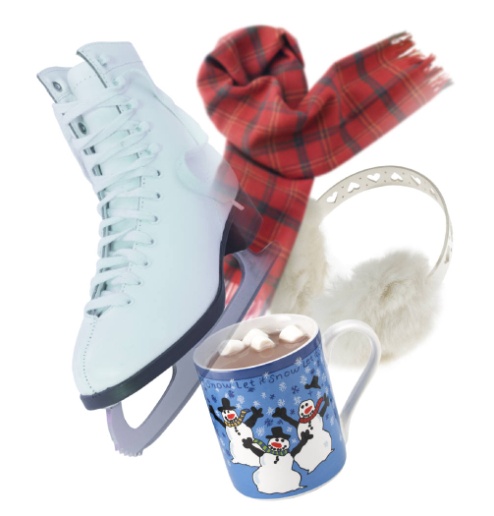 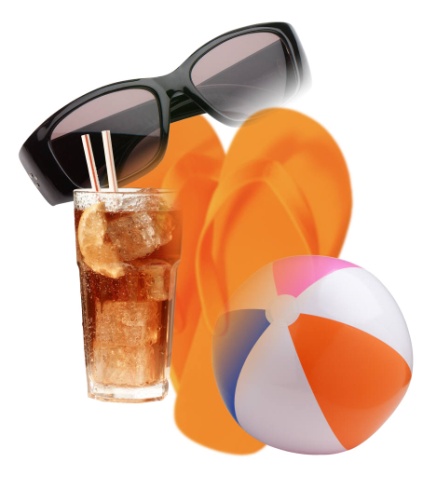 l’été
l’hiver
Quelle est la température?
Il fait chaud.
Il fait frais.
Il fait froid.
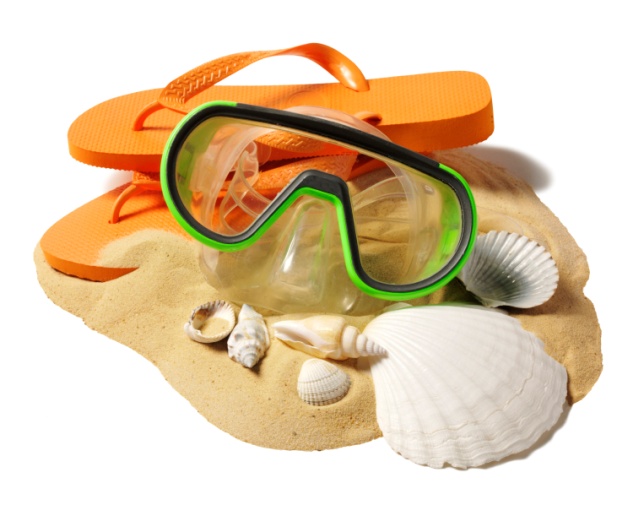 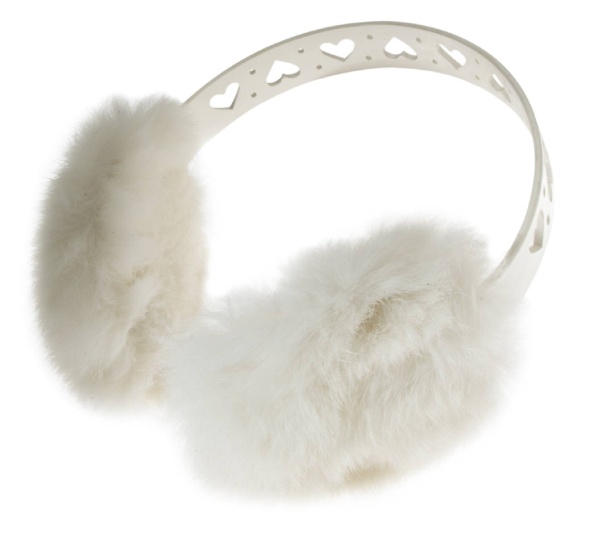 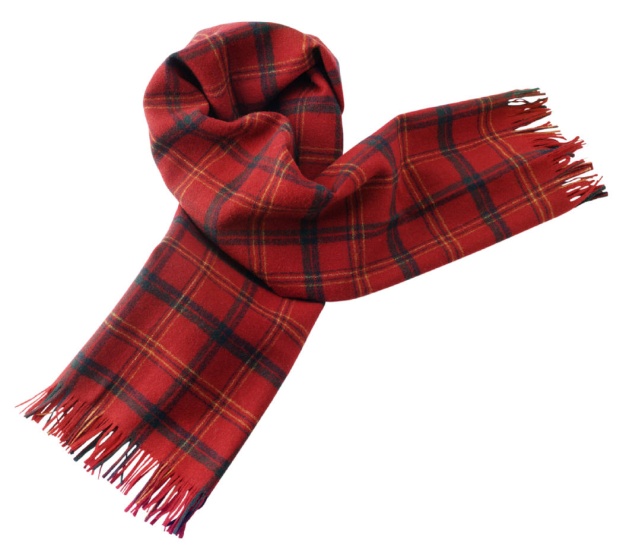 Quel temps fait-il?
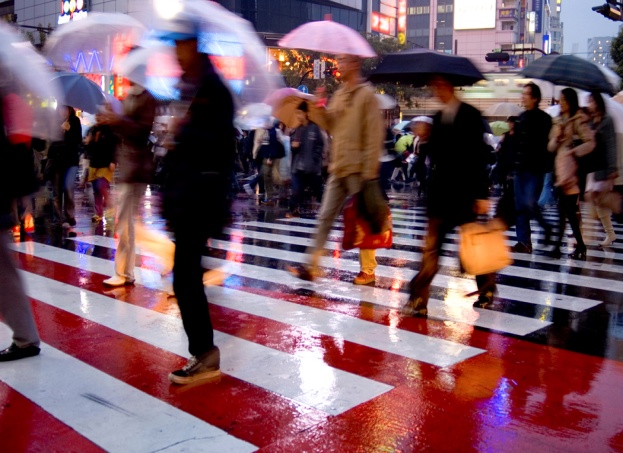 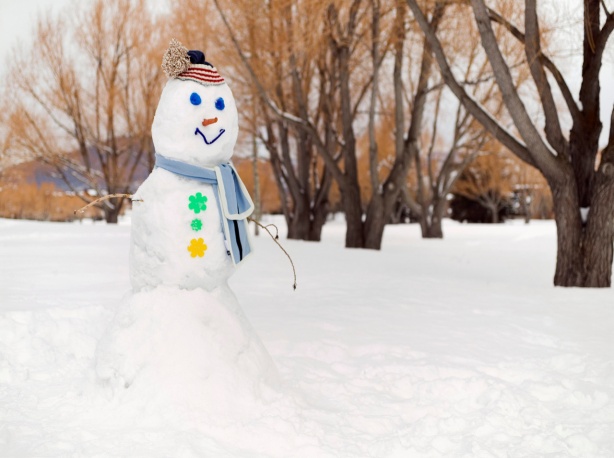 Il pleut.
Il neige.
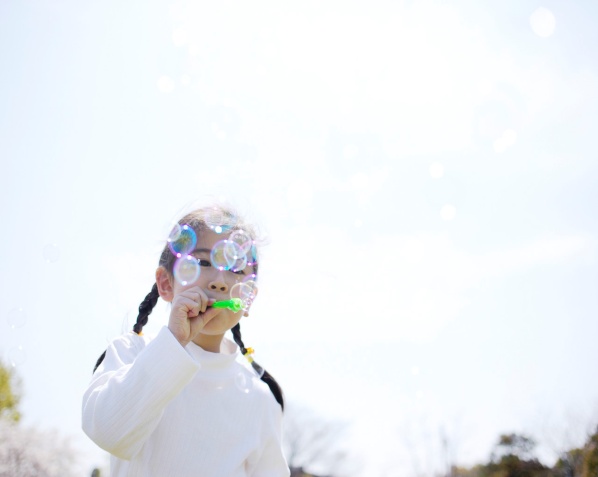 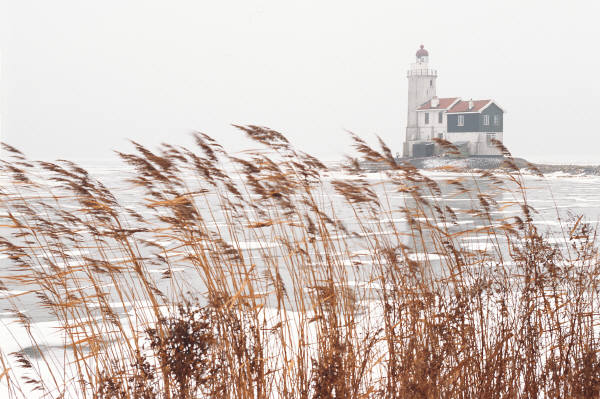 Il fait du soleil.
Il fait du vent.
Quel temps fait-il?
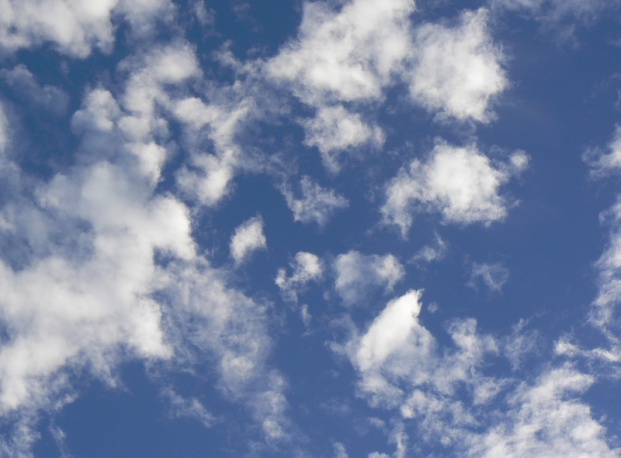 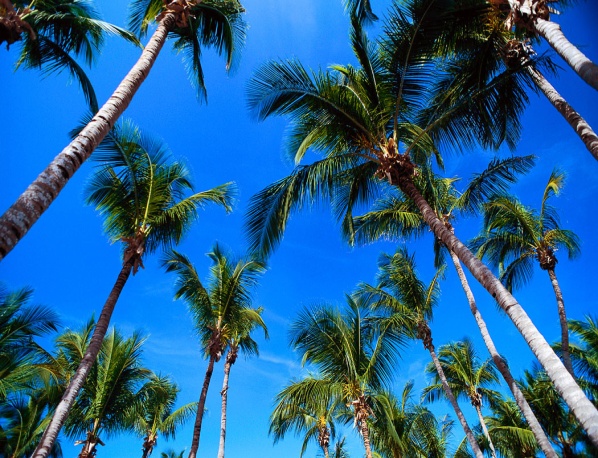 Il fait nuageux.
Il fait beau.
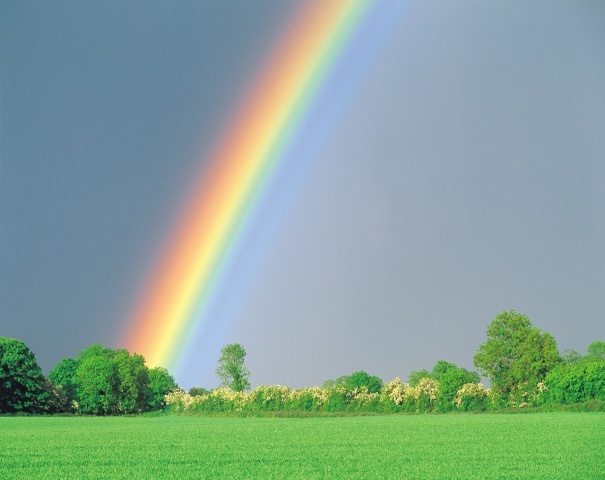 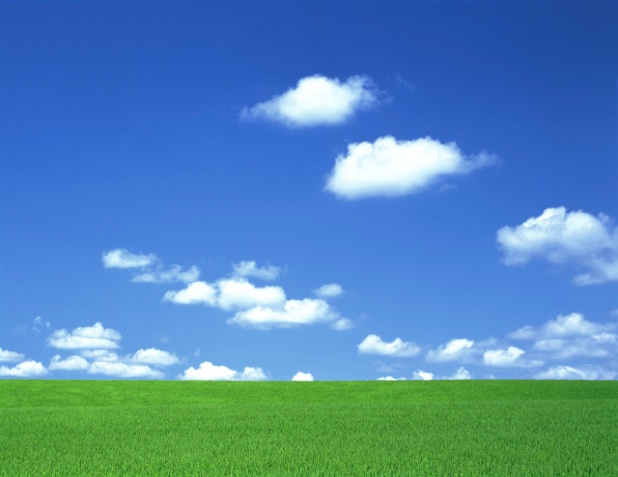 Il fait bon.
Il y a un arc-en-ciel.
Quel temps fait-il?
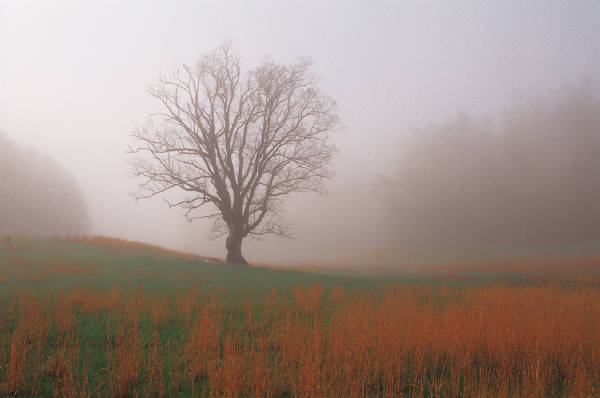 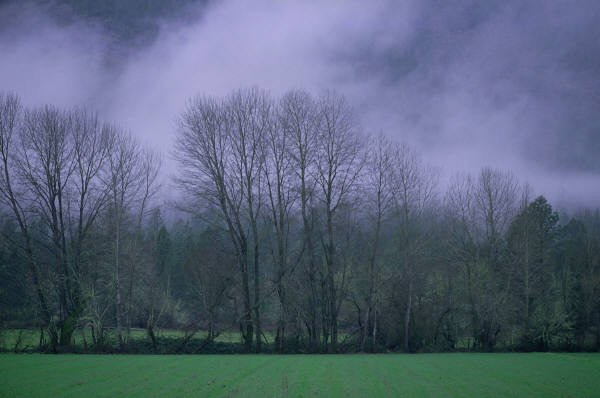 Il fait gris.
Il y a du brouillard.
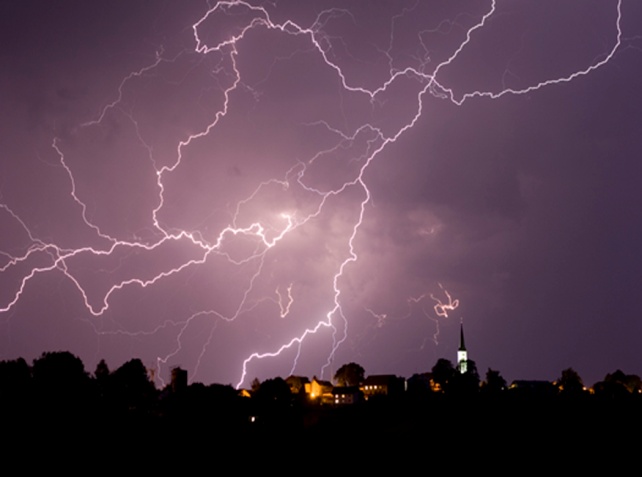 Il y a un
orage.
Quel temps fait-il en France?
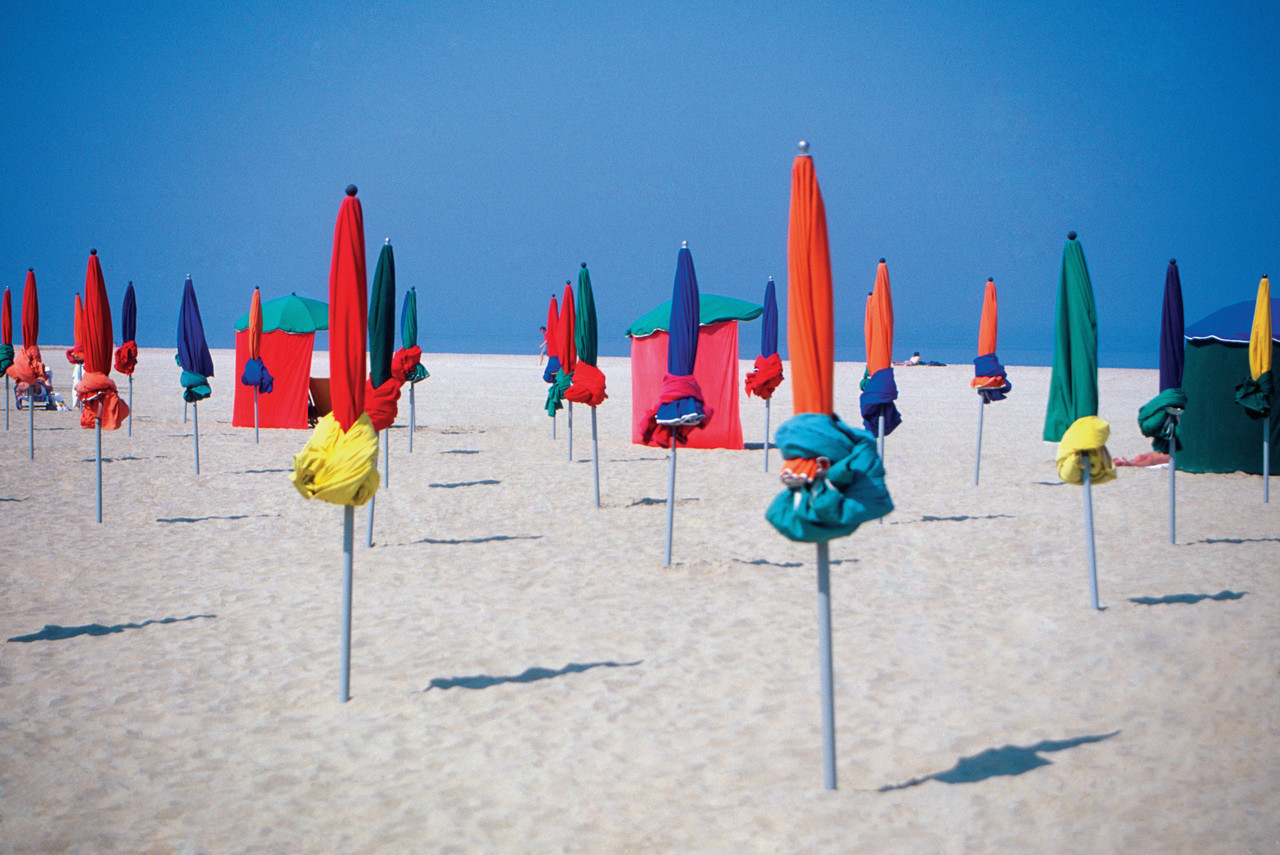 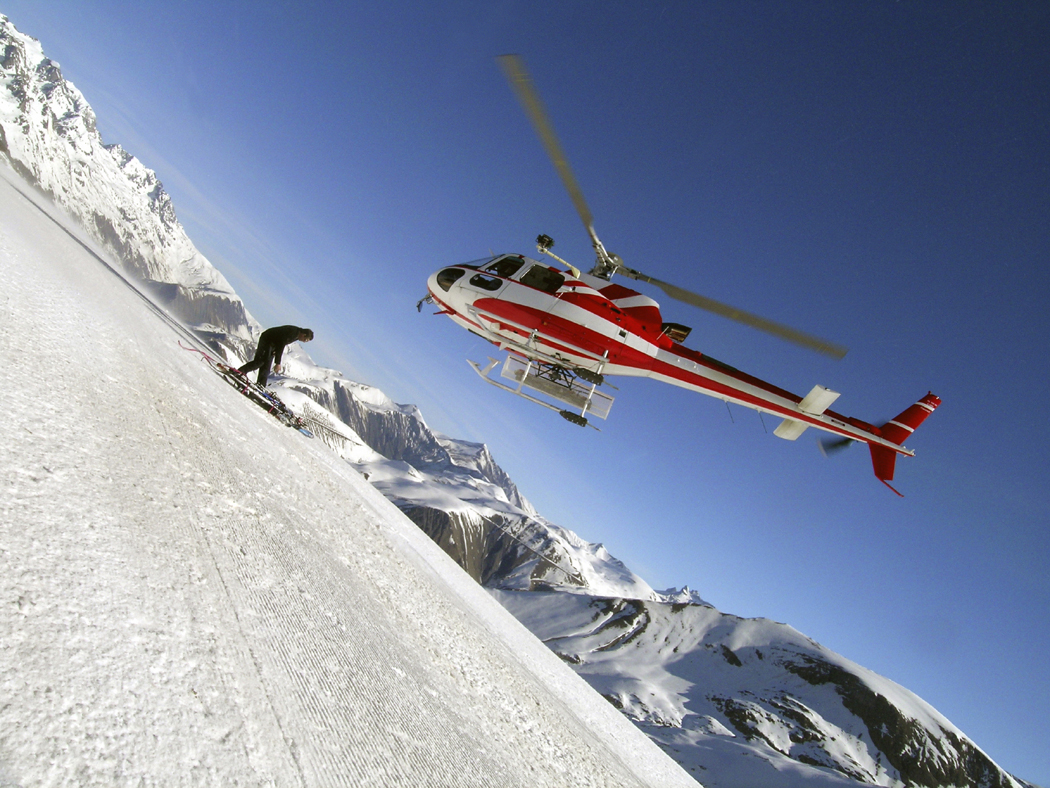 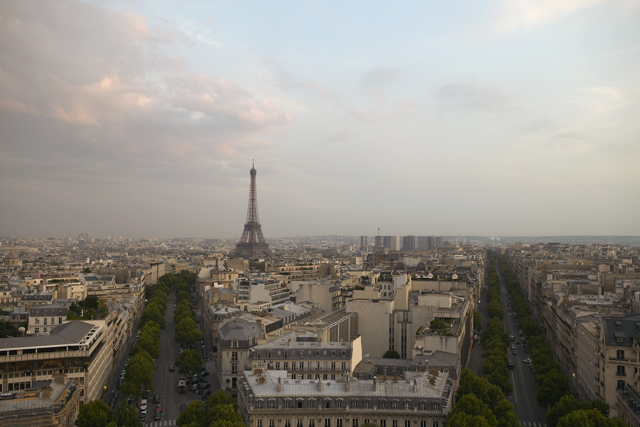 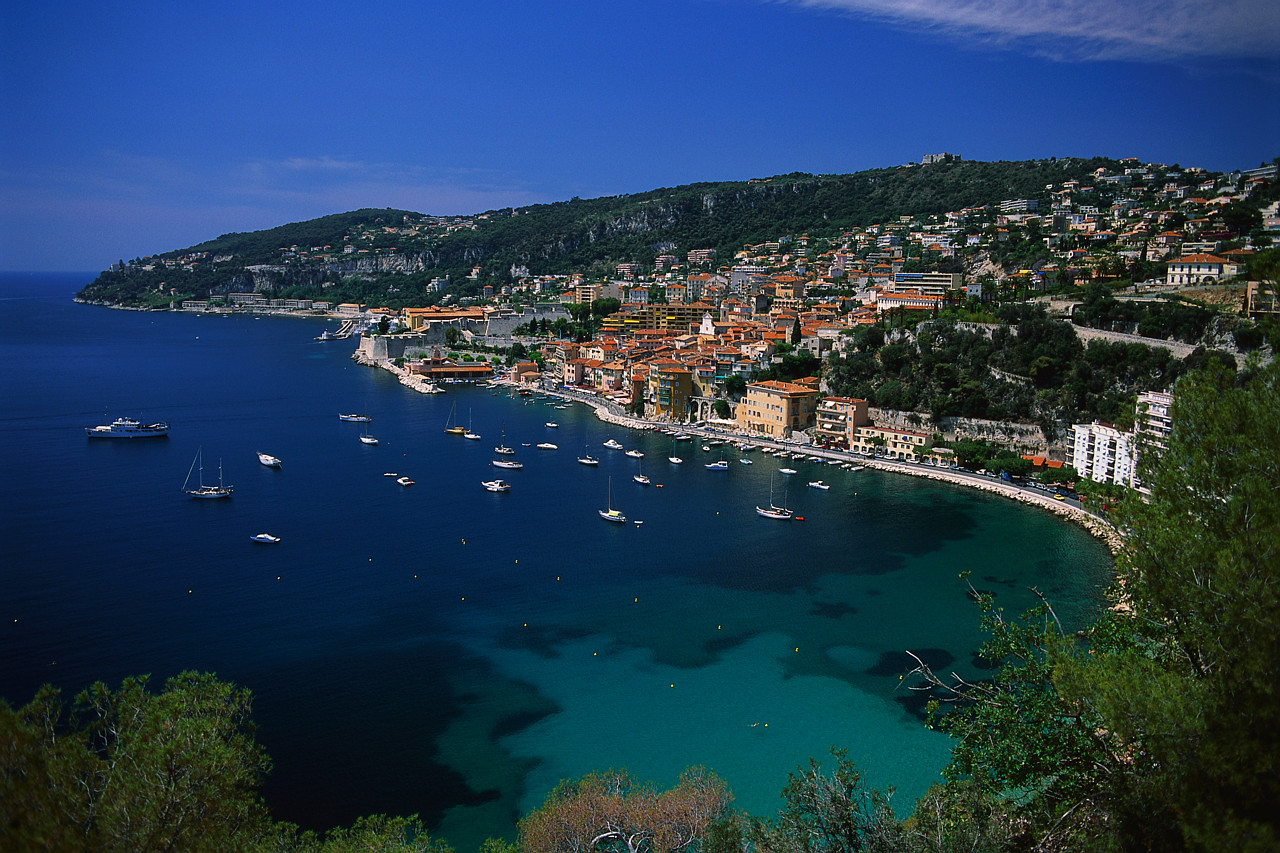 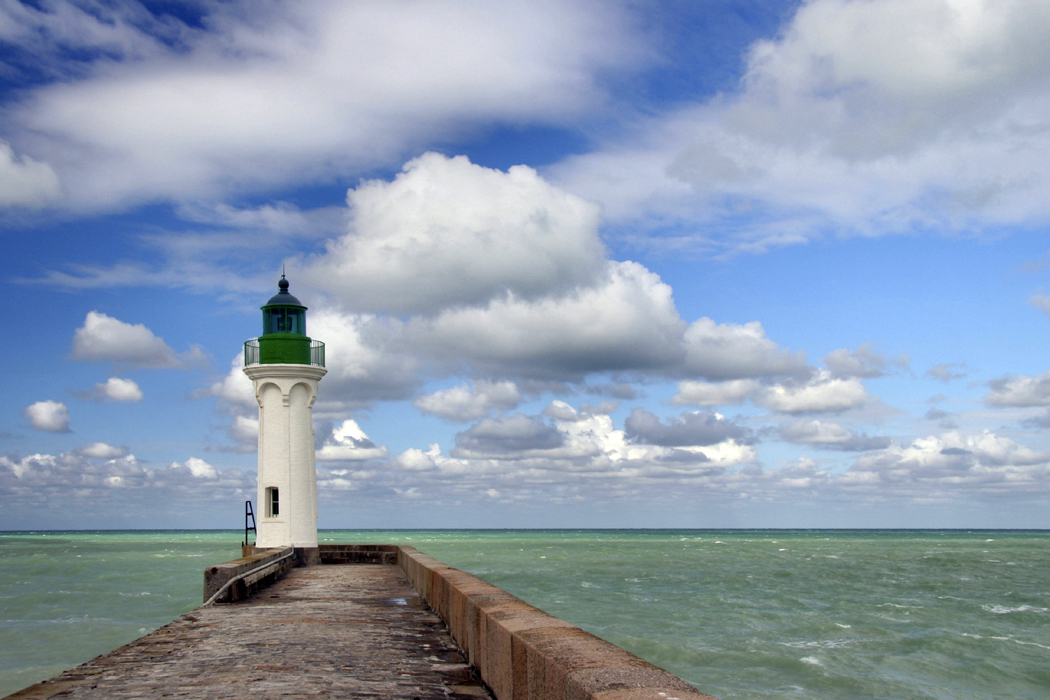 Il fait gris.
Il fait beau.
Il fait nuageux.
Il fait du soleil.
Il neige.